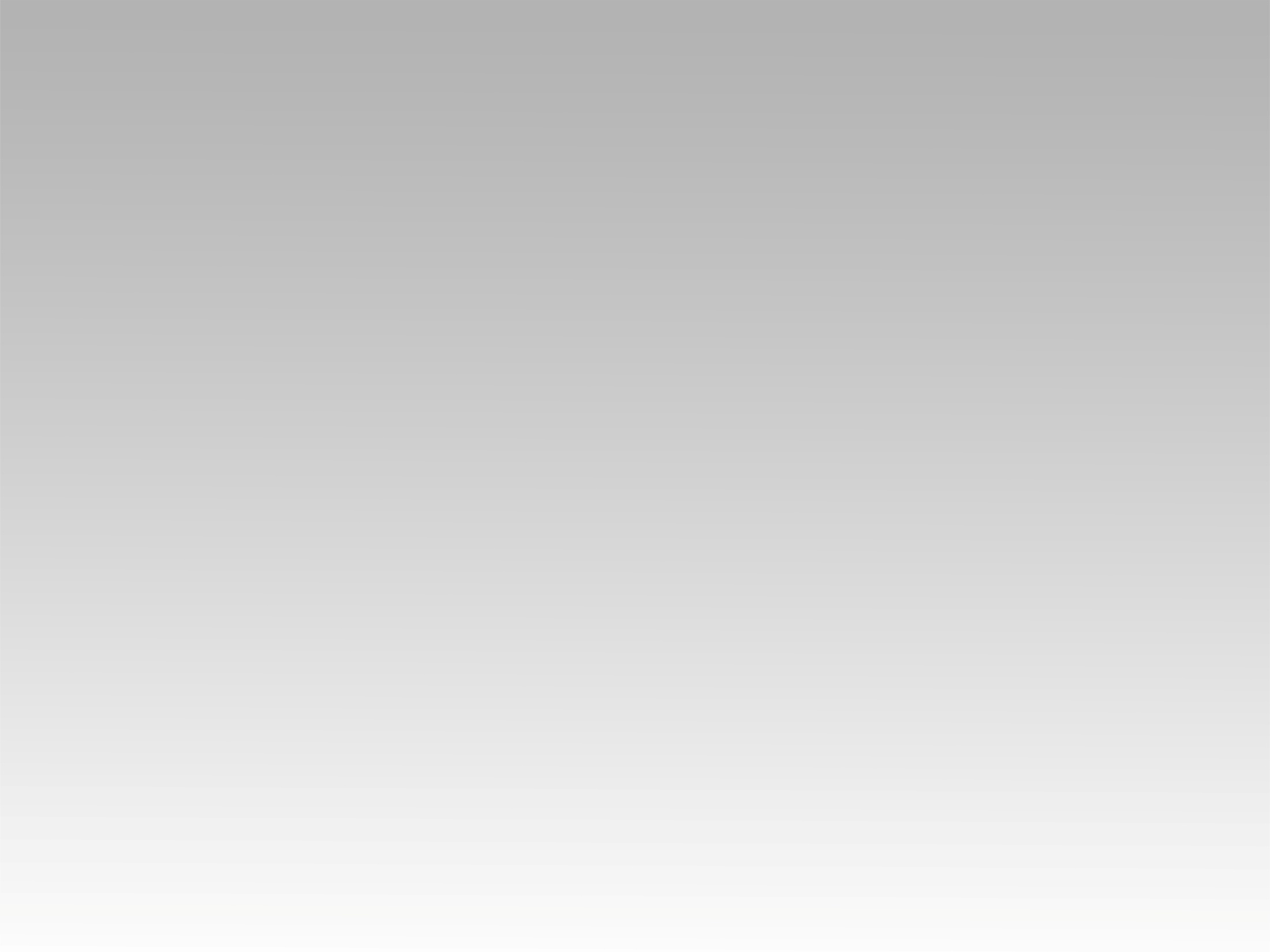 ترنيمة 
ايها المصلوب المحرر
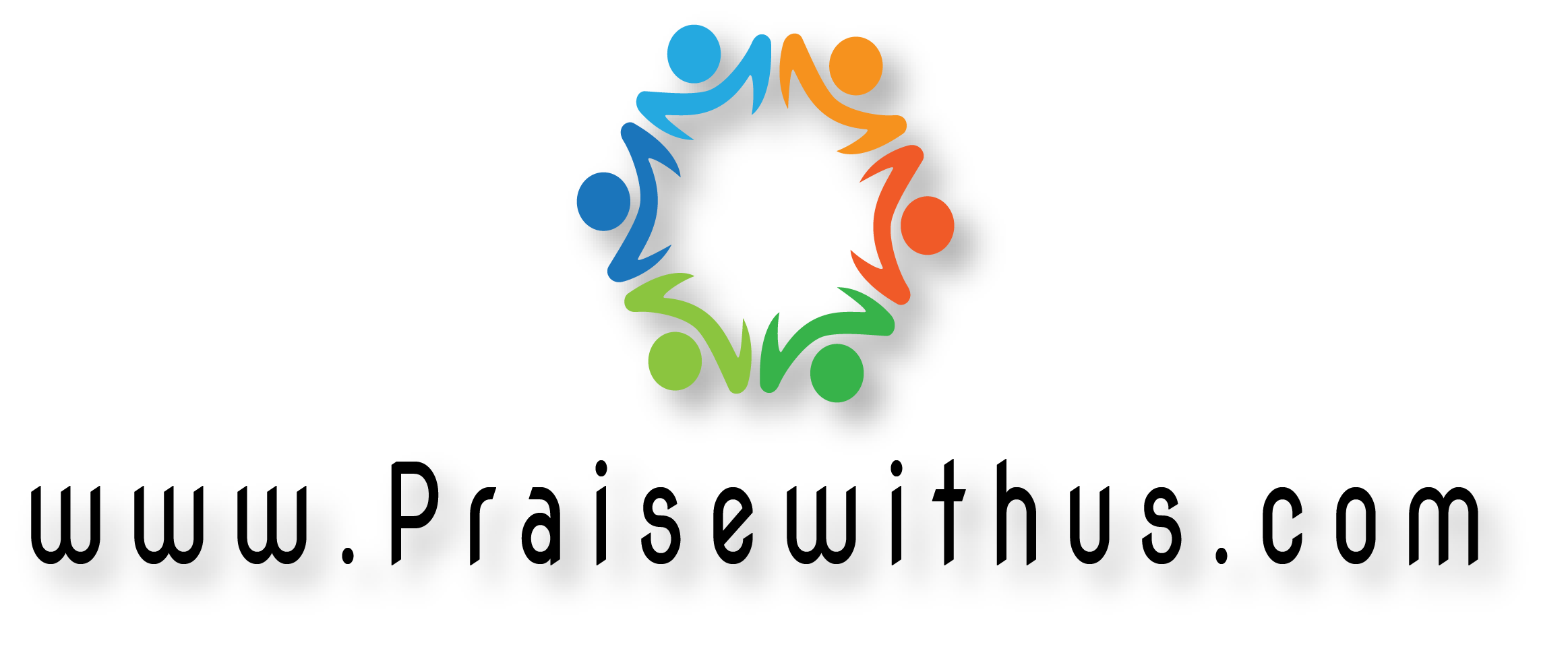 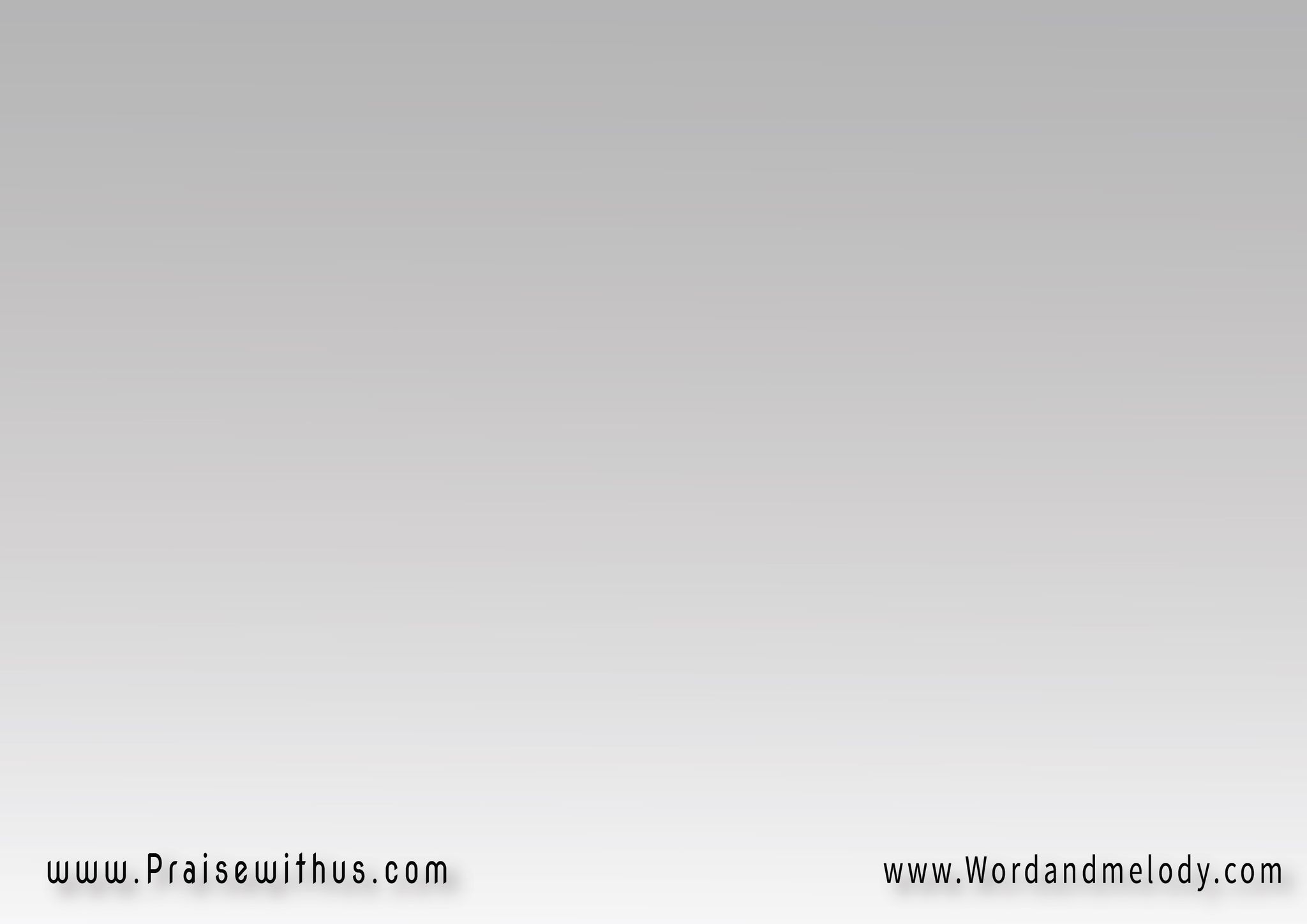 ايها المصلوب المحرر    
ايها المطعون الشافي
أيهـا المجروح المضمد   
أيهـا النازف المعافي
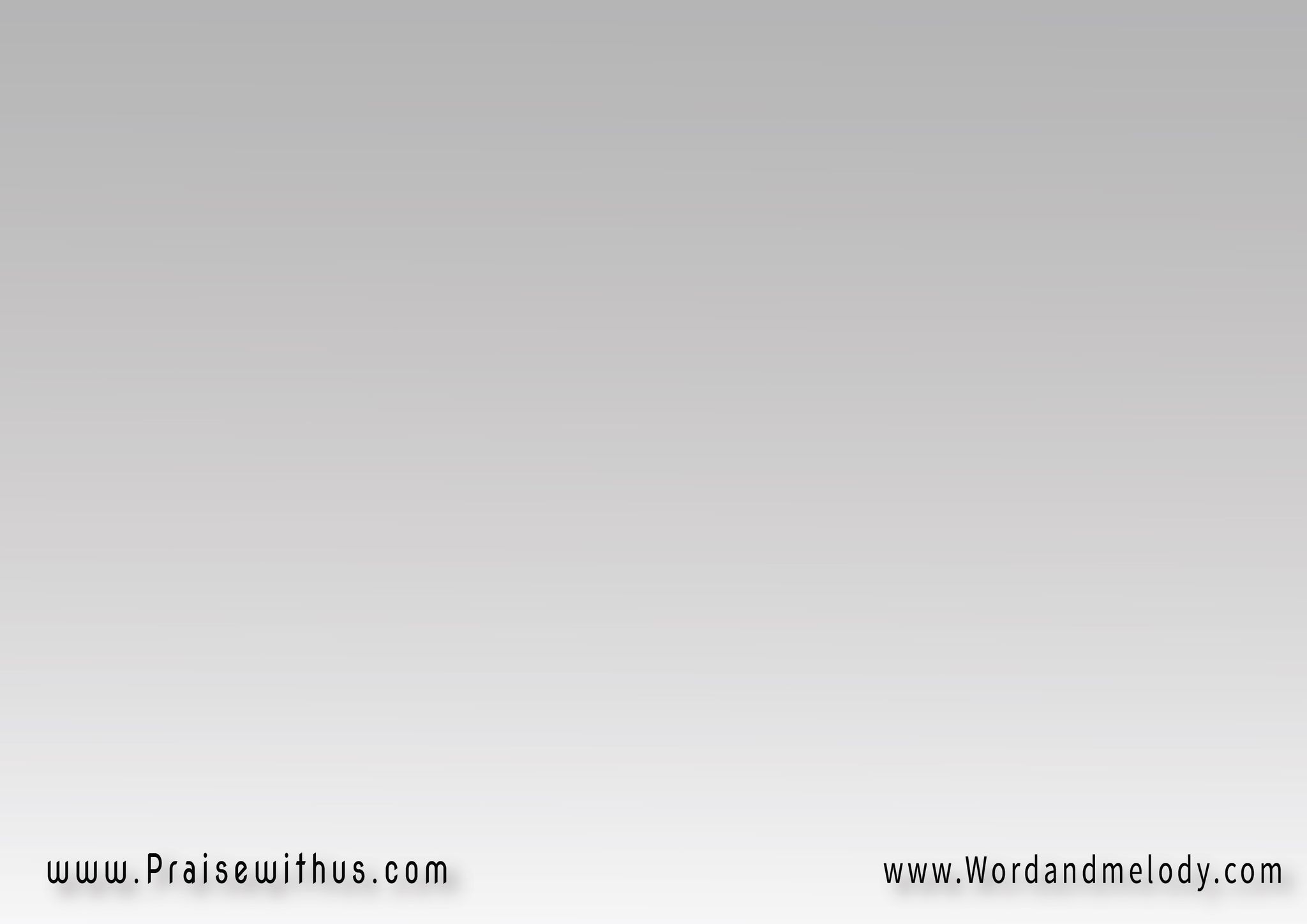 اسلم تكالى الصليب  
في خطيتي وانكاري
سمرتك آه ياحبيبي 
في تم اديو اصراري
فذبحت لتهب ليا الحياه 
عظيم ياالله
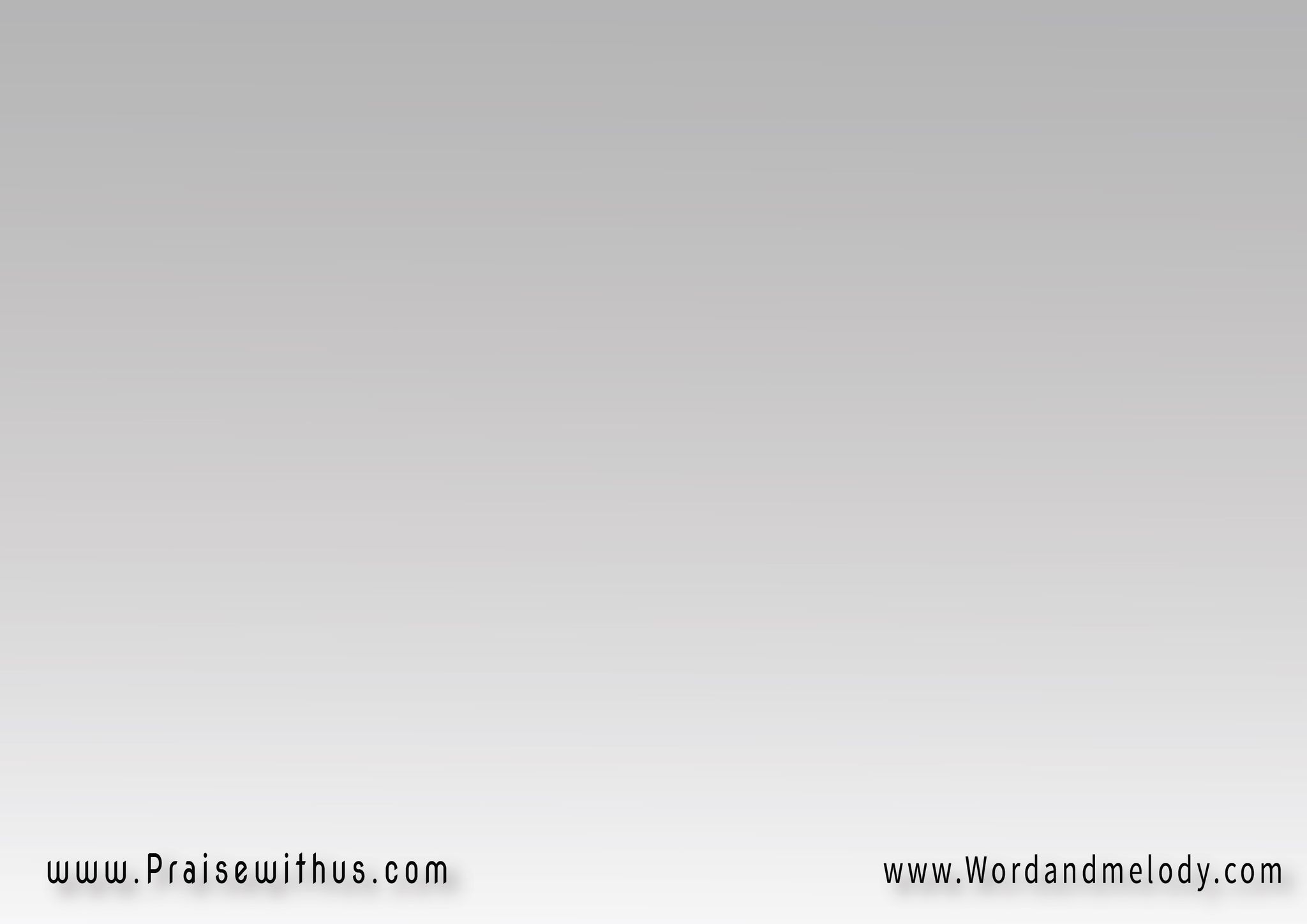 أيحب مثل حبك       
أي قلب مثل قلبك
نفسه لاتعرف الظمد 
كل من رواه نبعك
ربي ما اعظمك شكرا لك
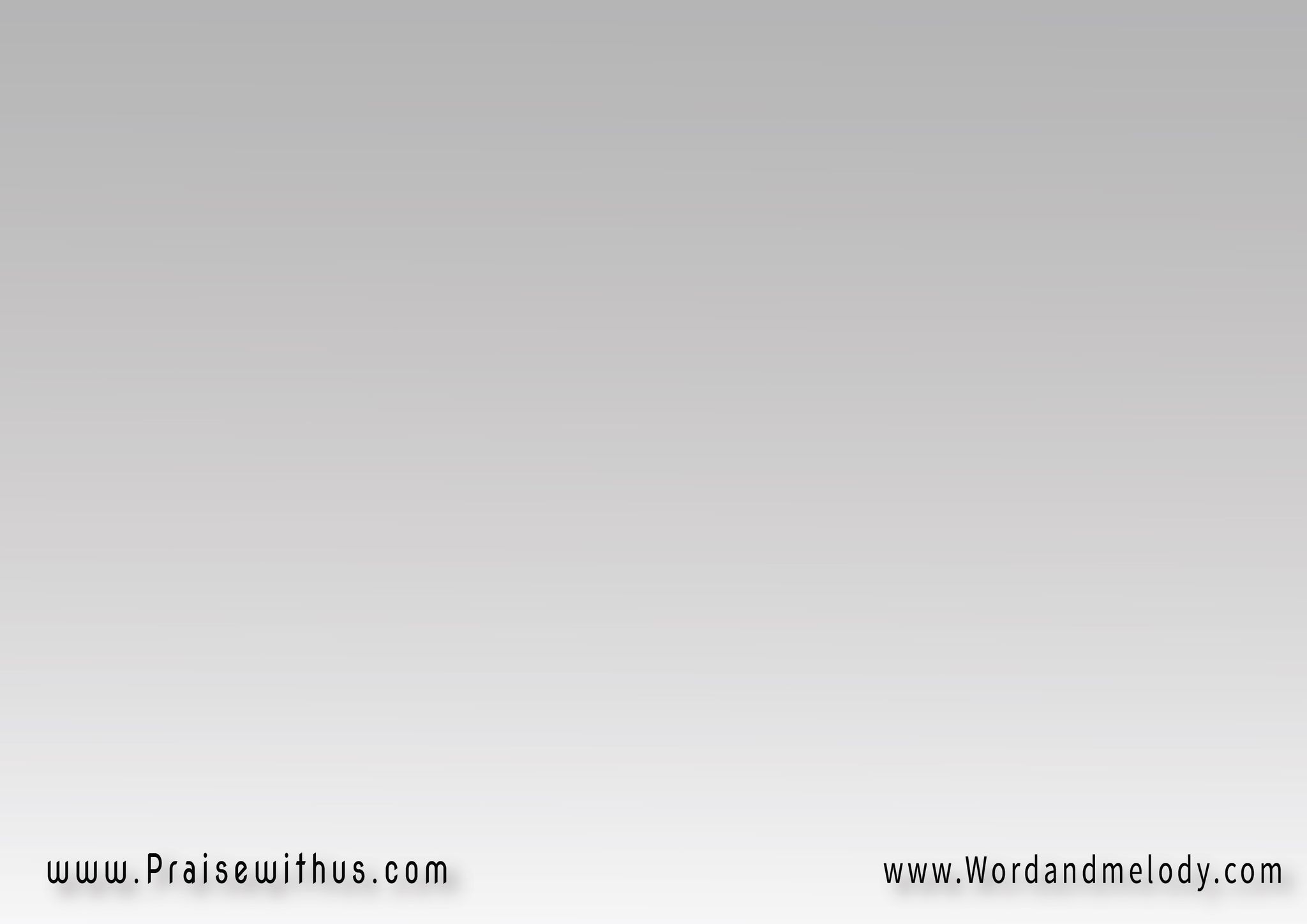 وضعت نفسك لترفعنا 
ايها العريان الساتر
صرت لعنه لتباركنا 
ايها المظلوم الغافر
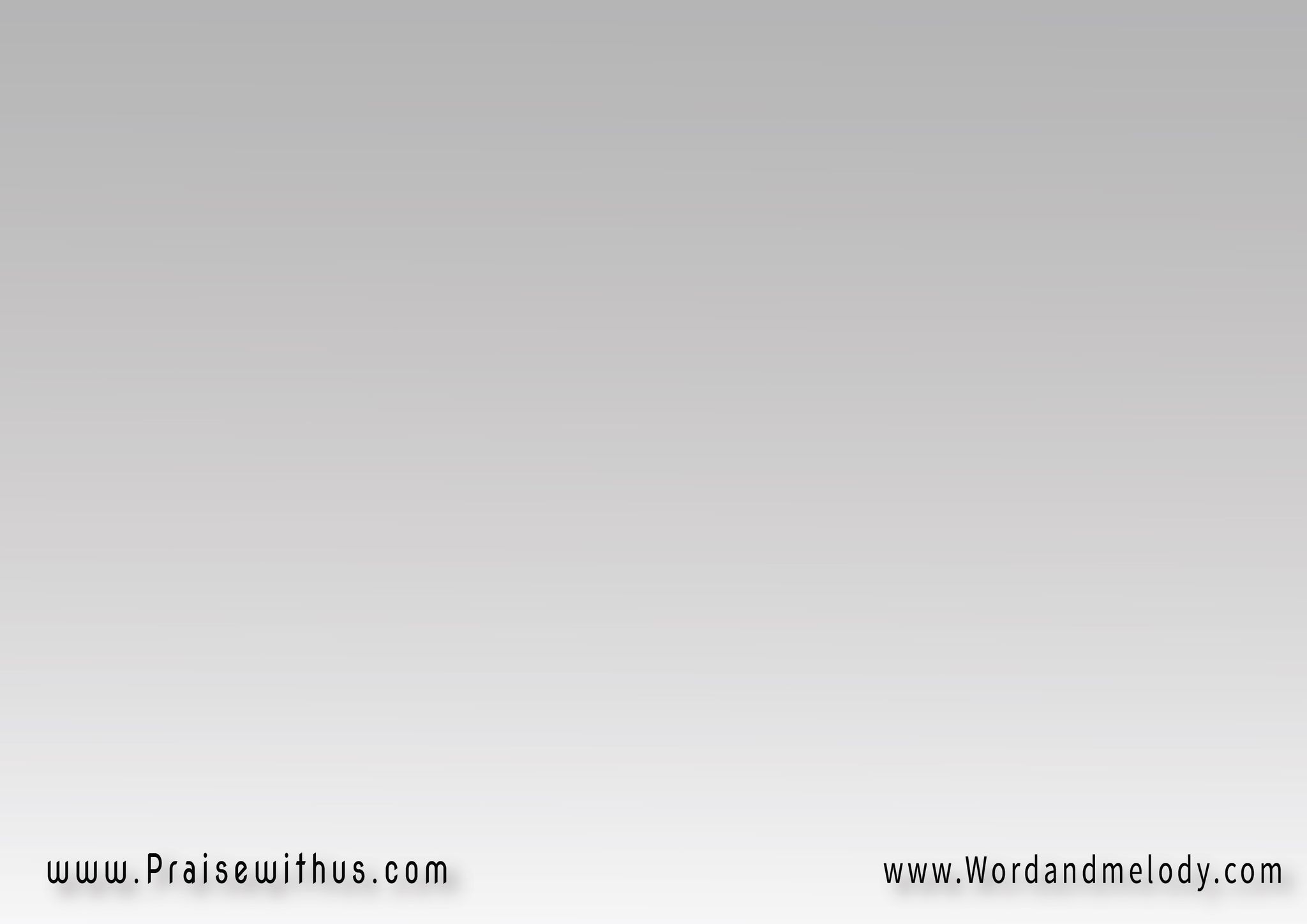 كللتك بالأشواك  
وابن الملك تتوجني
رغم عدم ادراك 
يمن عبوديتي تخرجني 
احببتني الى المنتهى عظيم ياالله
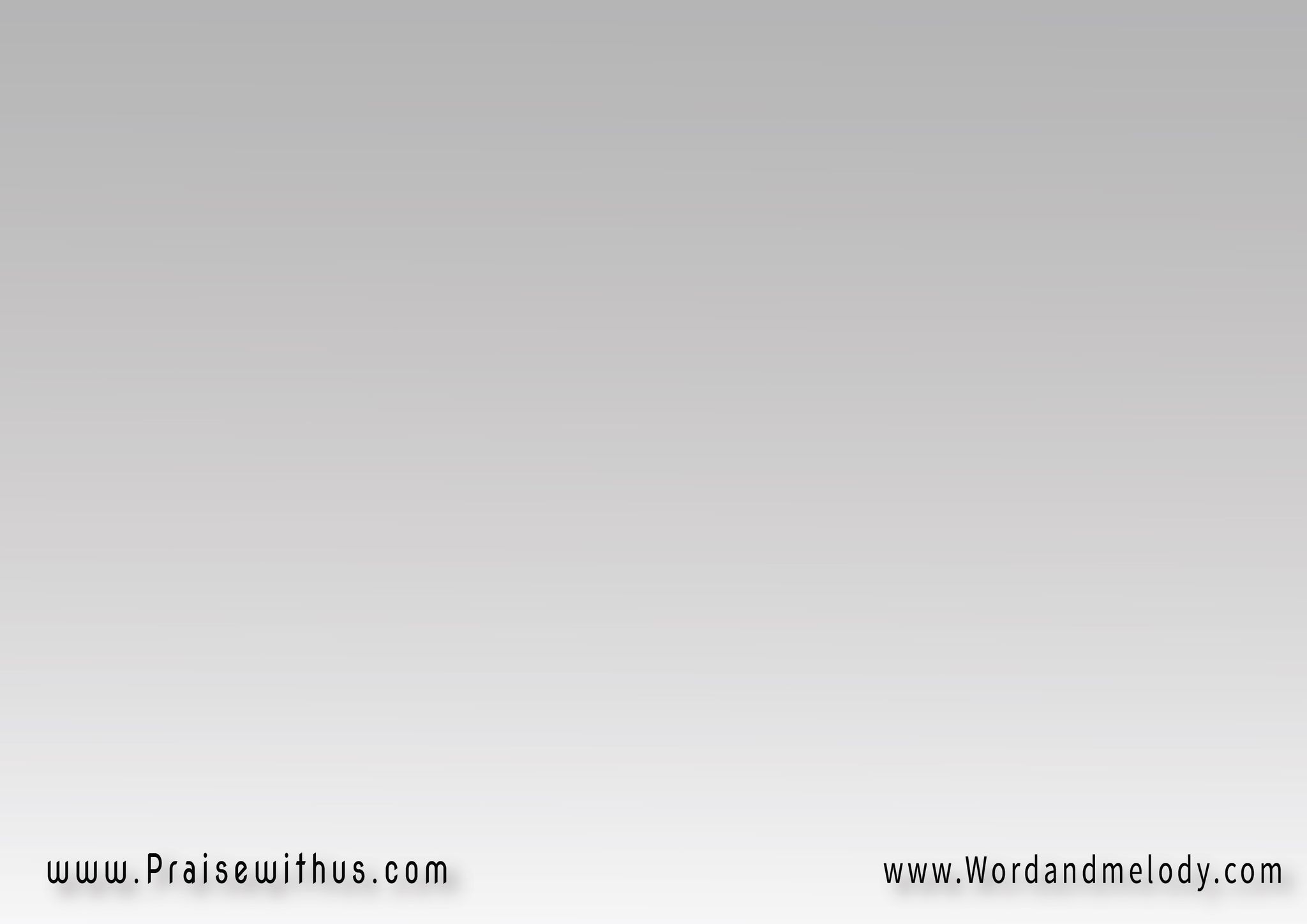 أيحب مثل حبك       
أي قلب مثل قلبك
نفسه لاتعرف الظمد 
كل من رواه نبعك
ربي ما اعظمك شكرا لك
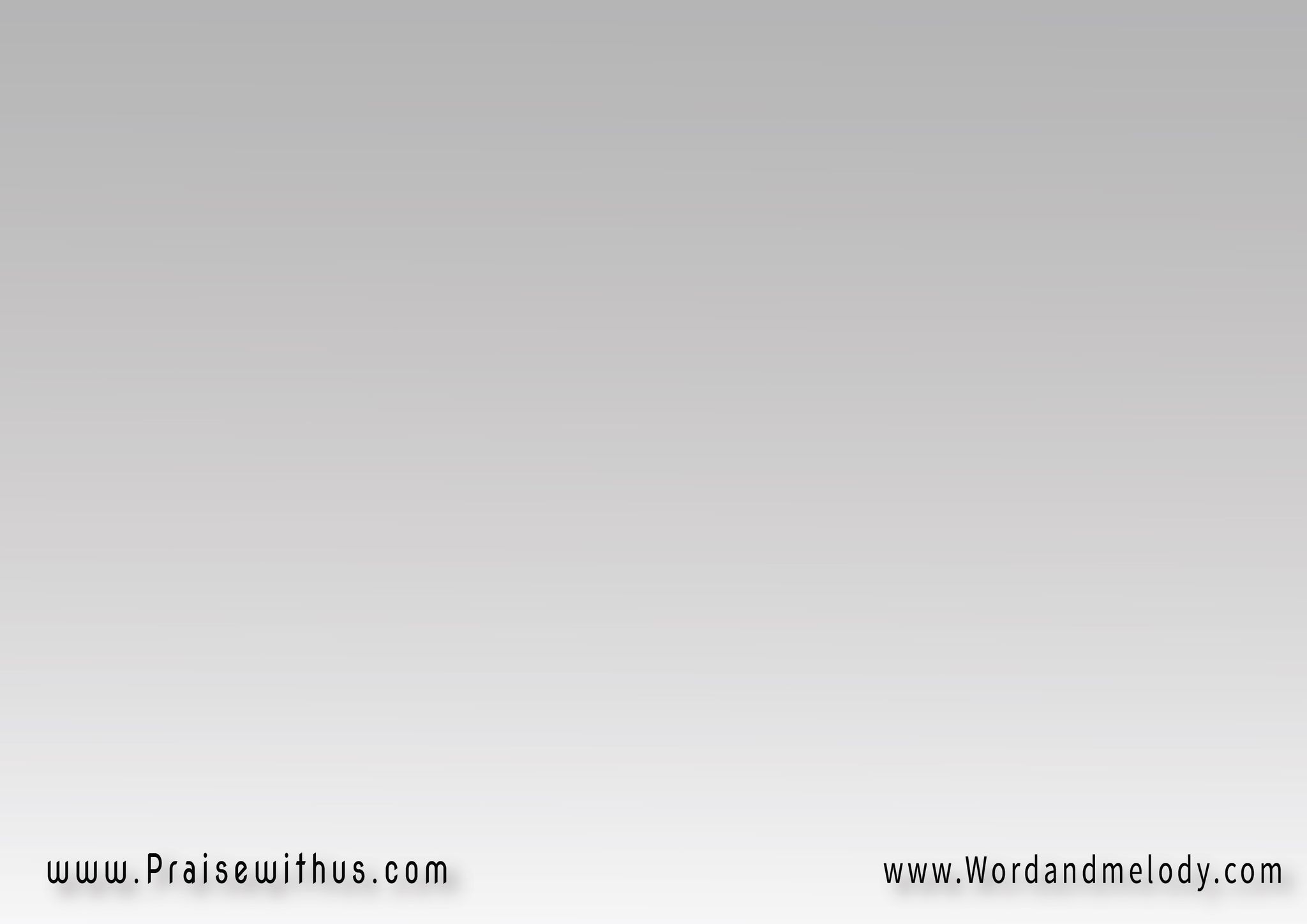 ايها الاله الانسان 
ايها الملك الخادم
ايها الرحيم الحنان 
وصاحب العدل الدائم
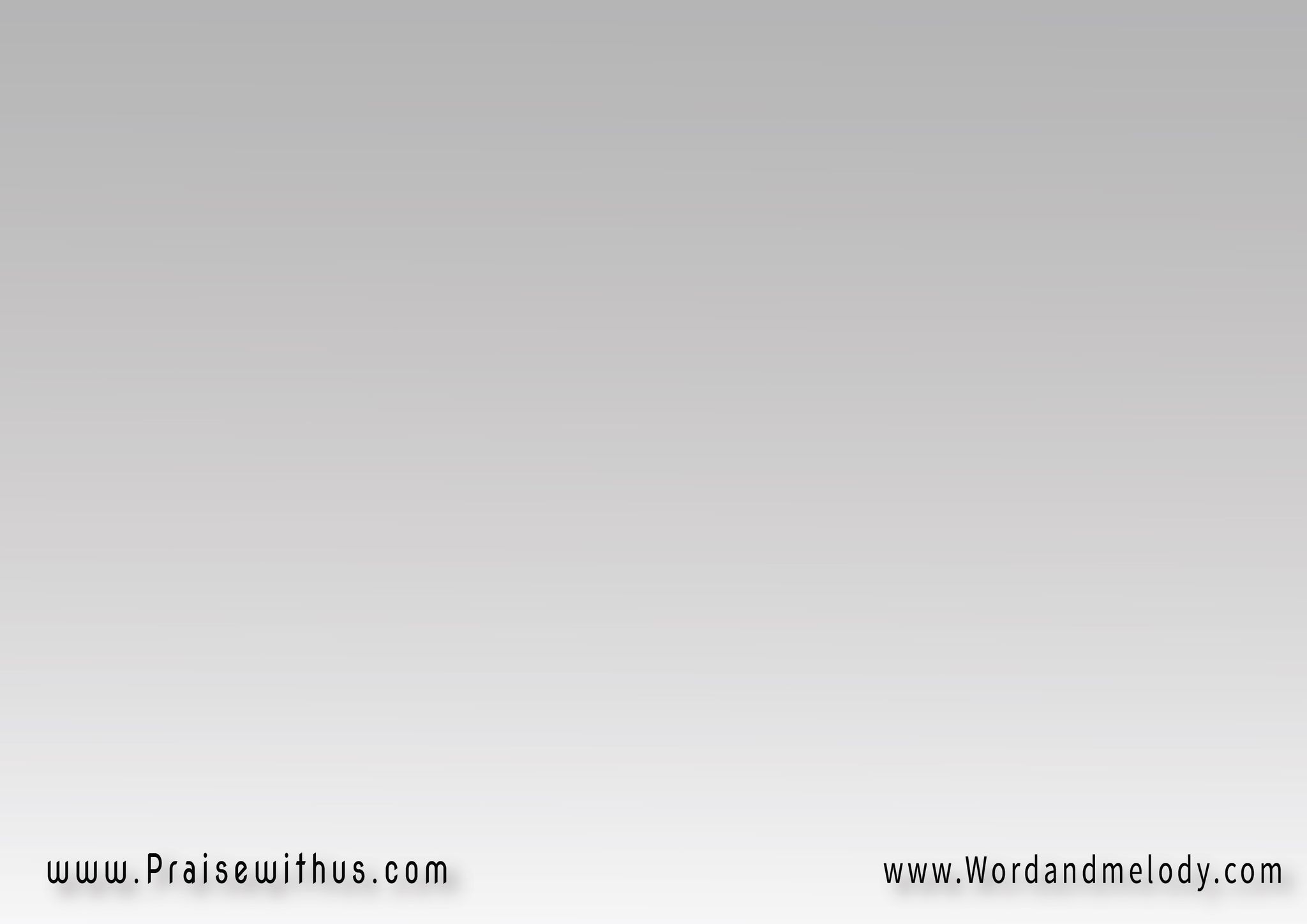 اراك فوق الصليب 
 تقاسي عني الامي
وتأخذ تأديبي          
لترد لي سلامي
في صلبك تممت الفداء عظيم ياالله
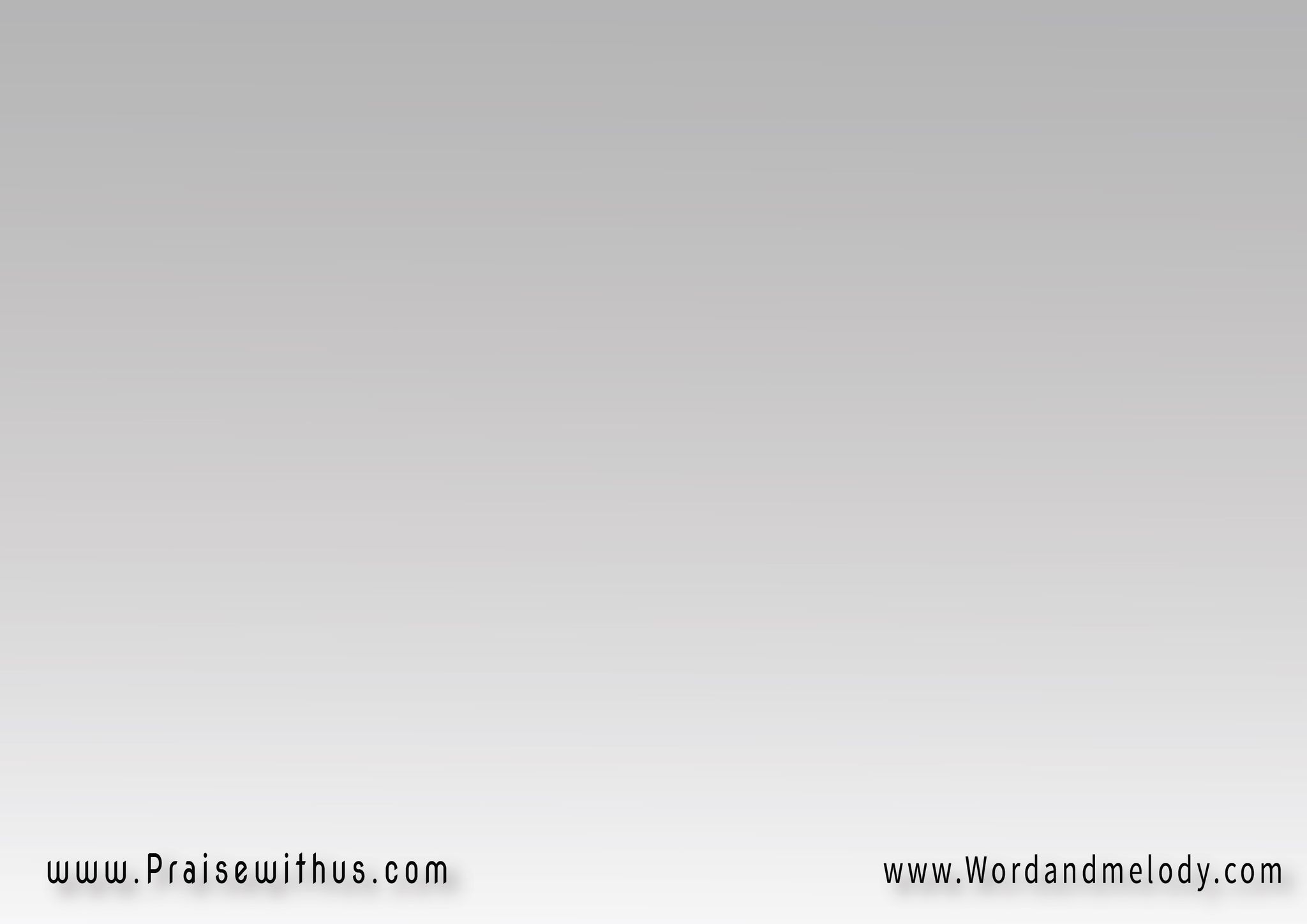 أيحب مثل حبك       
أي قلب مثل قلبك
نفسه لاتعرف الظمد 
كل من رواه نبعك
ربي ما اعظمك شكرا لك
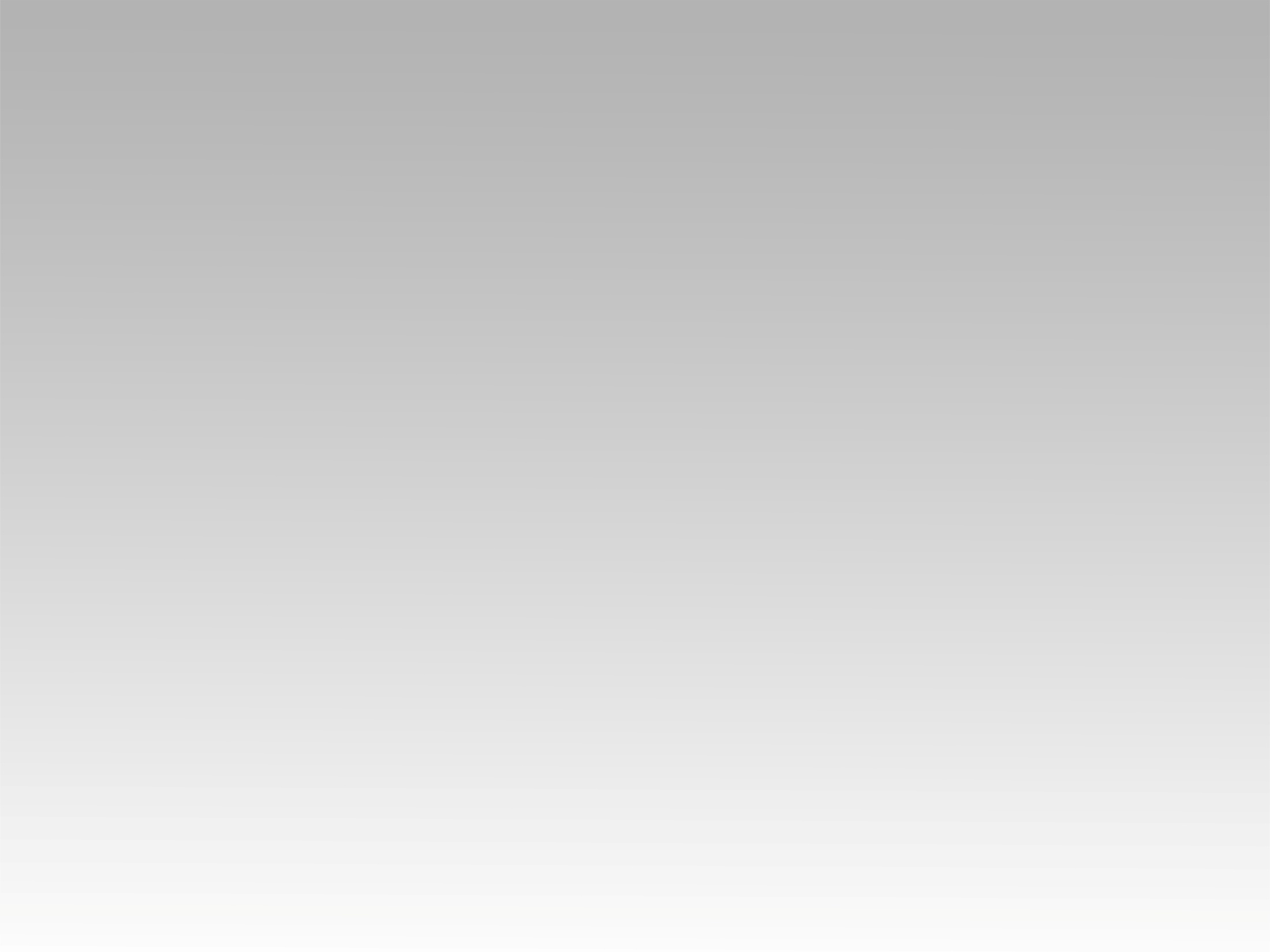 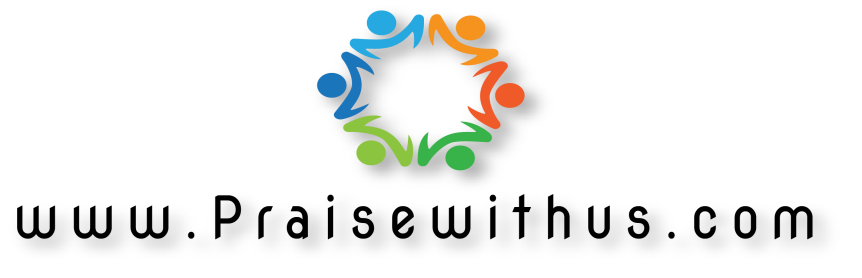